Товар. Види товару.
товар
Ми називаємо товаром все, що може задовольнити потребу і пропонується ринку.
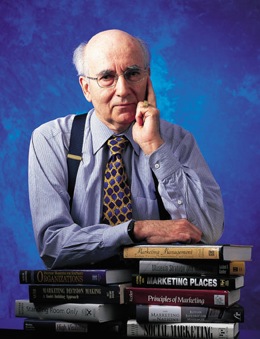 Ф. Котлер
Товар —    продукт природи і людської праці, який здатен        задовольняти потреби і призначений для обміну і купівлі-         продажу.
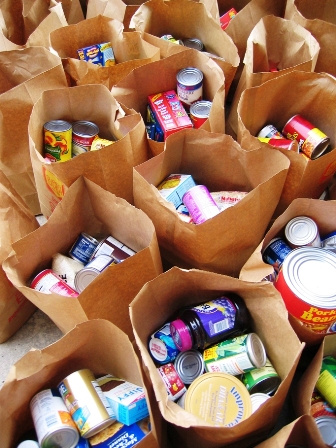 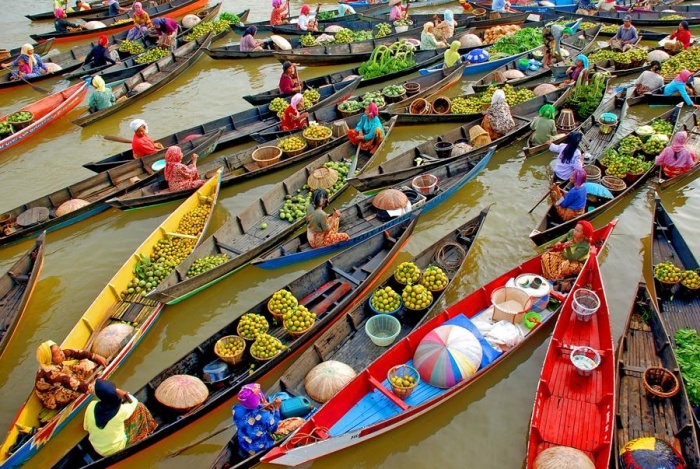 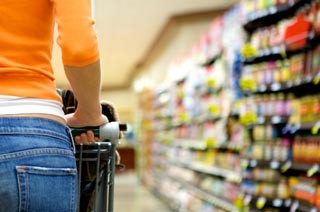 речі-товари
- це будь-які речі, якими ми користуємося в повсякденному житті.
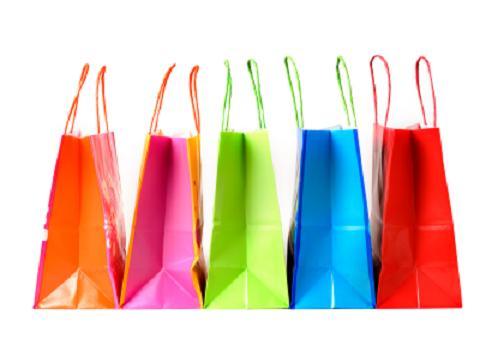 Продовольчі товари
- це товари,які ми можемо вживати в їжу.
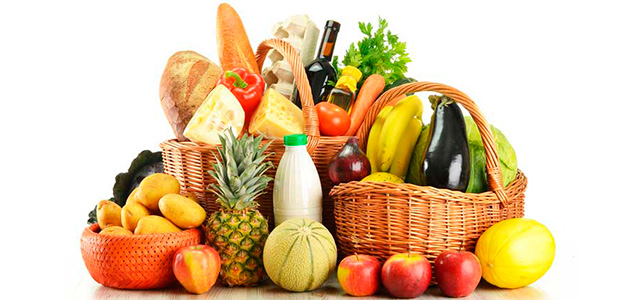 Промислові товари
- це товари,які ми не можемо вживати в їжу.
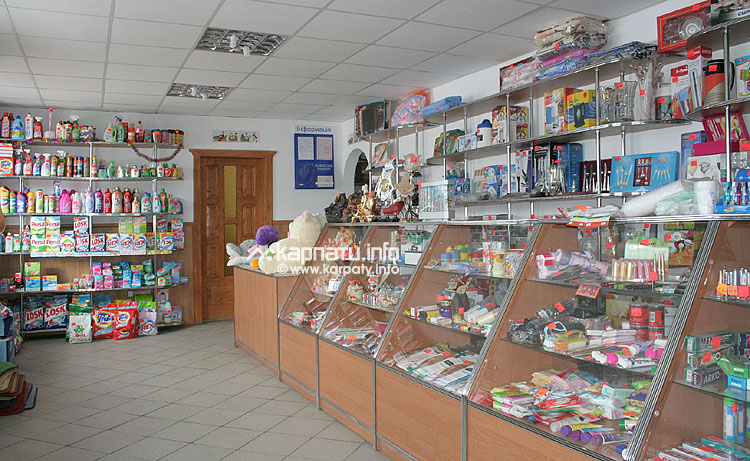 Казка
Маленький Зайчик цілий рік збирав гроші, щоб купити мамі подарунок на День народження. І коли настав цей день, він пішов у магазин «Дитячі товари». Однак продавець нічим не допоміг Зайчикові. Чому?
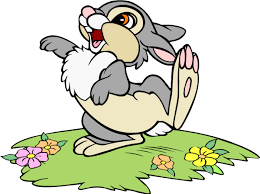 короткочасного використання
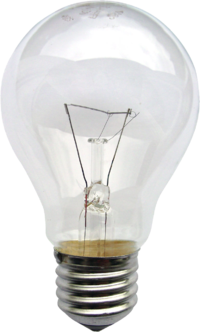 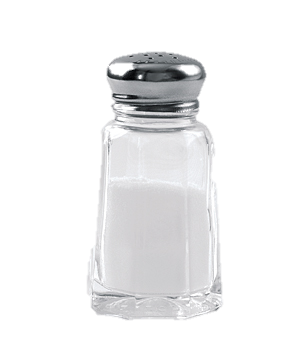 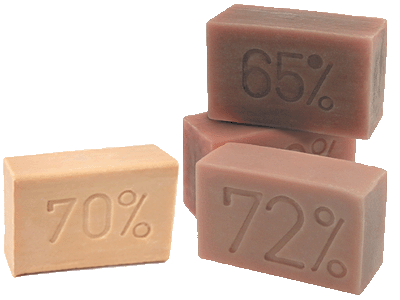 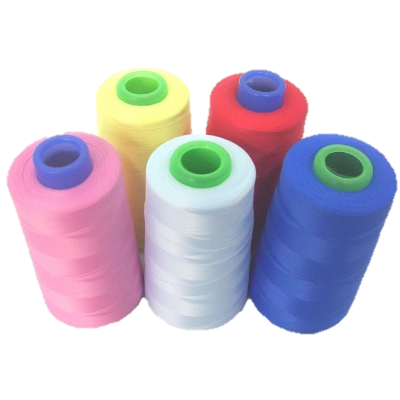 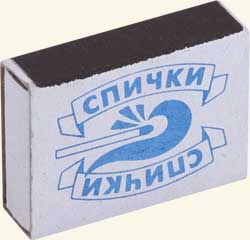 використовуються досить довго
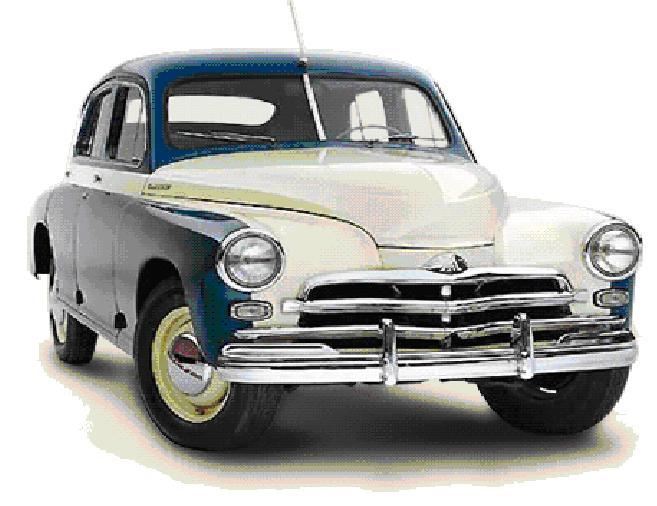 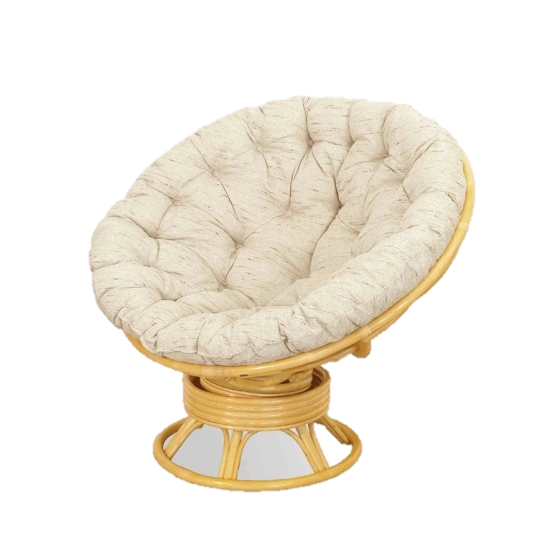 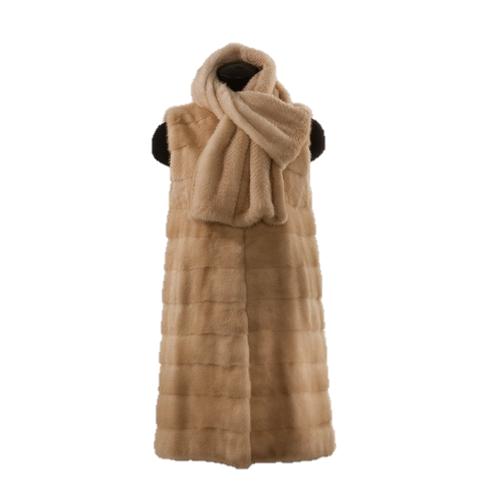 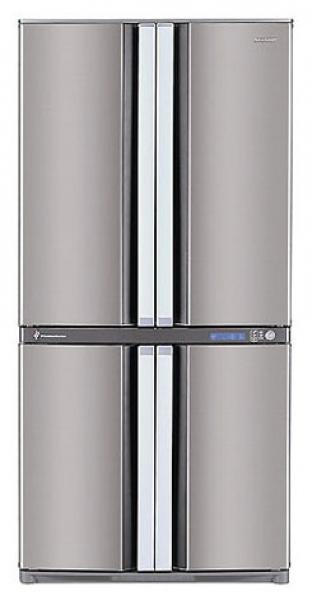 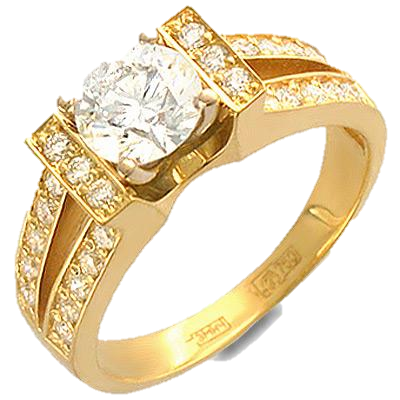 субститути
Товари поділяються на товари замінники. Наприклад, вишневий сік і яблучний.
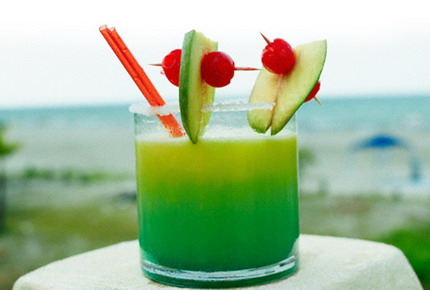 комплементарні
Та взаємодоповнюючі товари. Наприклад,зубна паста і зубна щітка.
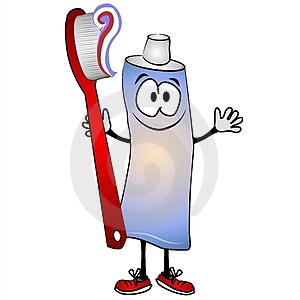 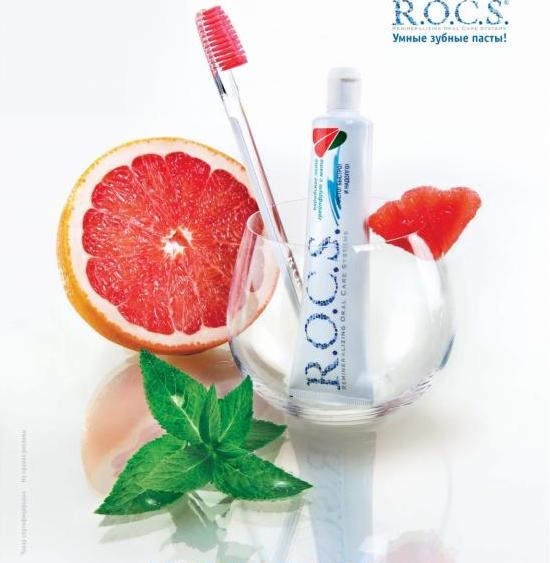 Якість товару
- це один з найпотужніших інструментів, за допомогою якого товар не тільки позиціонується на ринку, але і може конкурувати з іншими товарами.
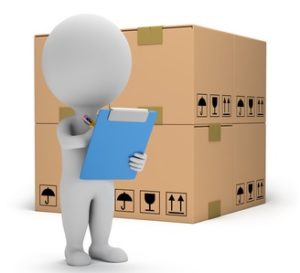 Якісний товар
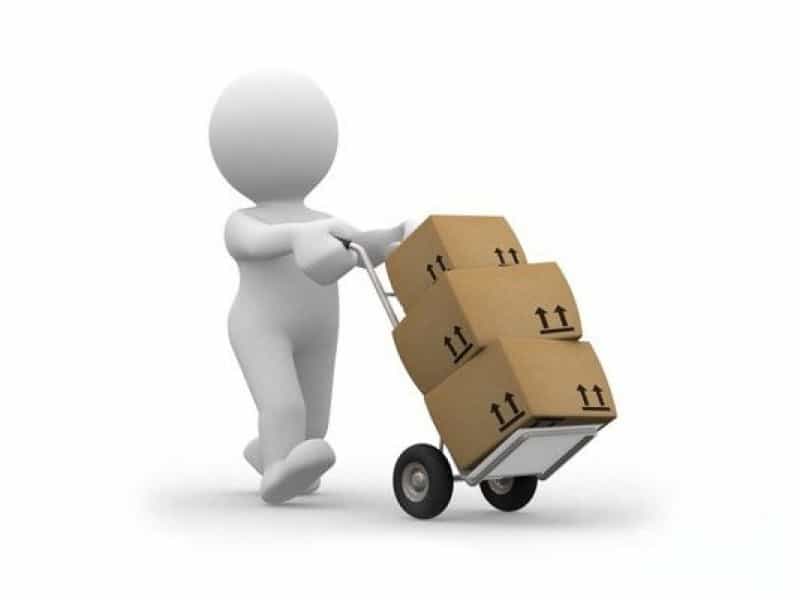 надійний

Міцний

простий в ремонті

привабливий з точки зору дизайну
Неякісний товар
Повернення                     Обмін
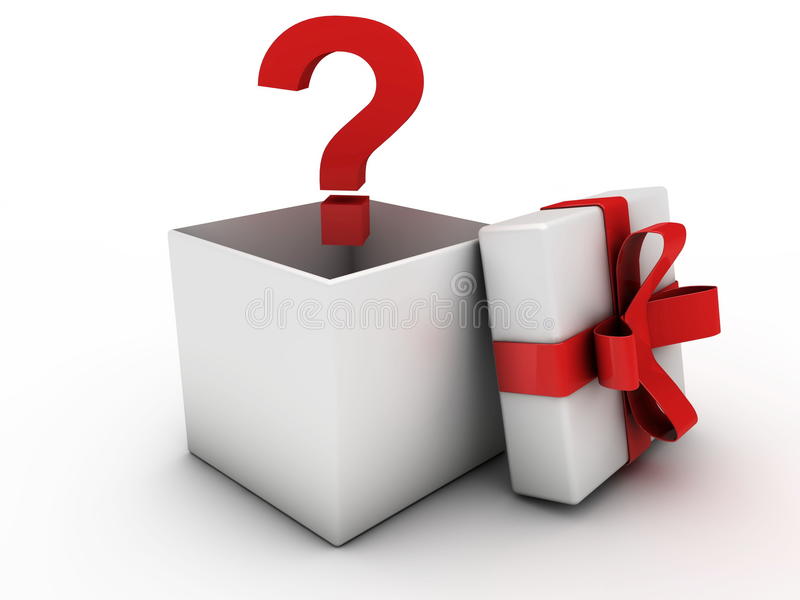 Робота в групах
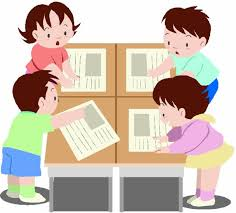 Домашнє завдання:
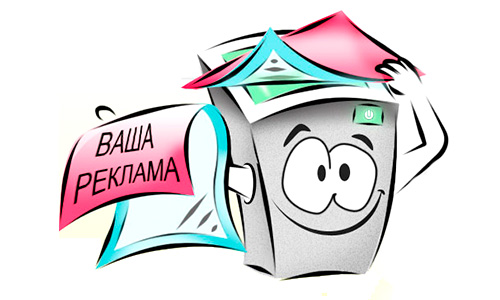